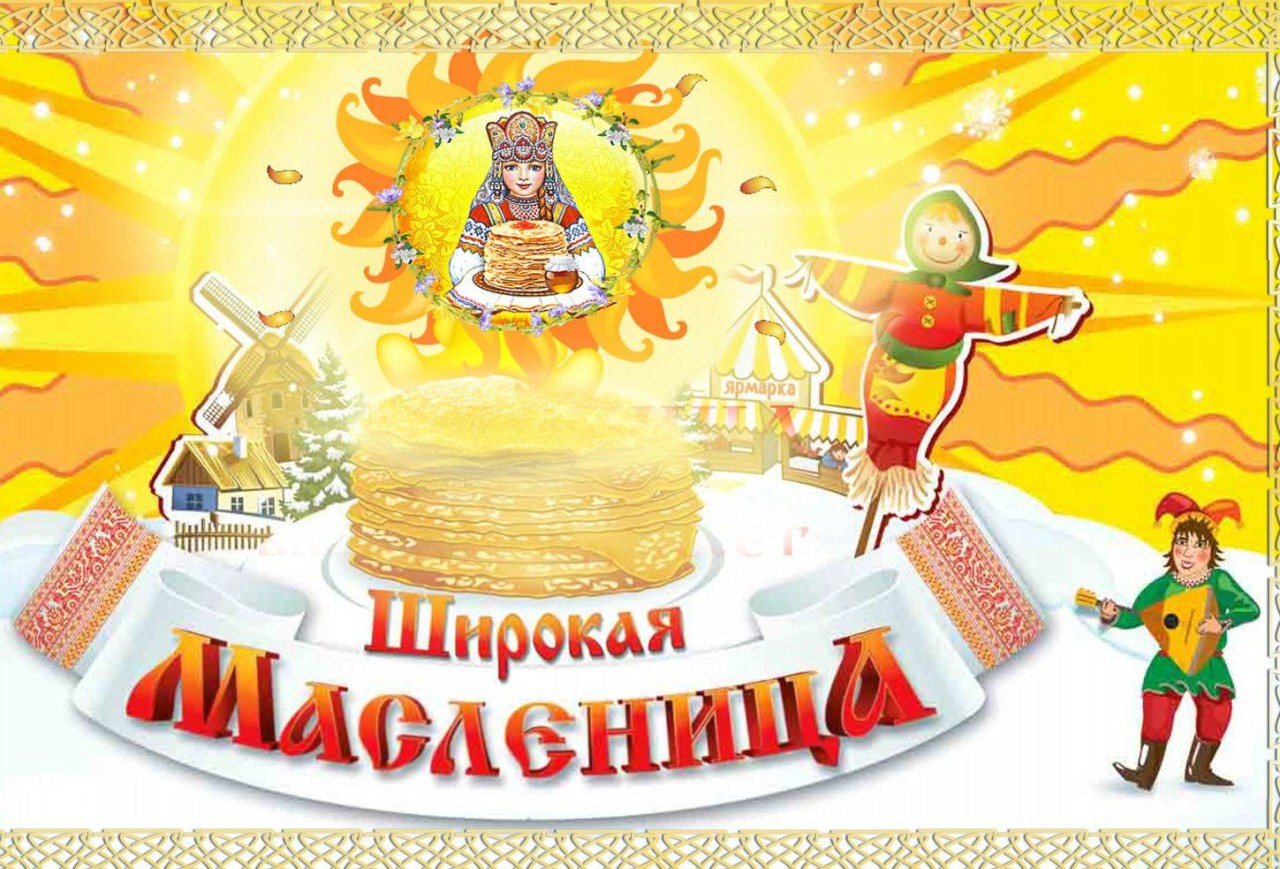 Проект подготовила воспитатель Гафиуллина Ирина Викторовна
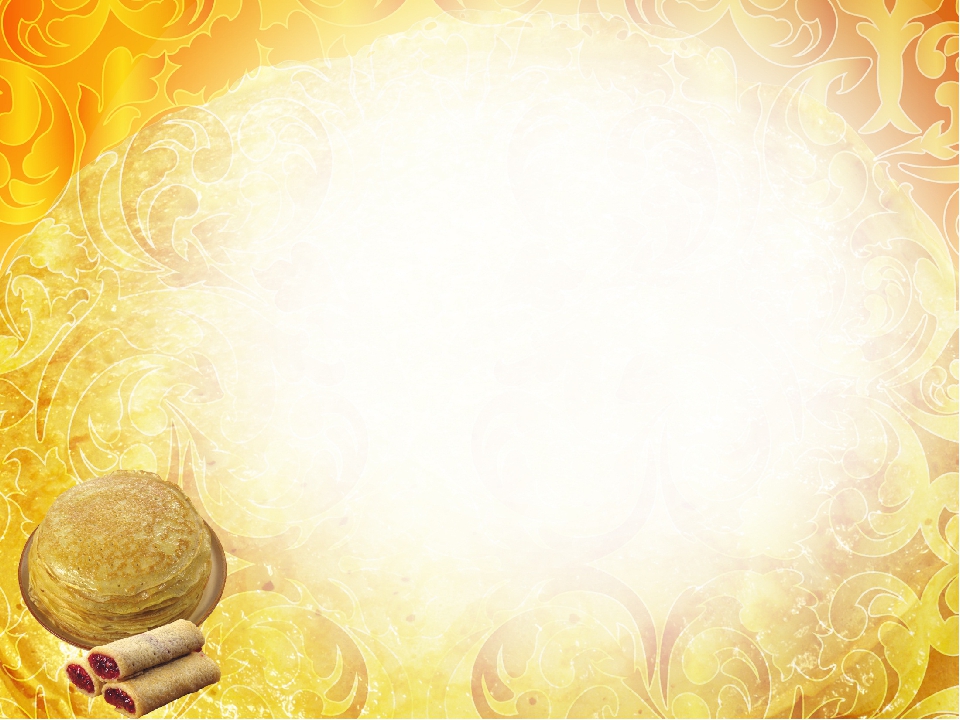 Актуальность :приобщить детей к истокам русской национальной культуры.
 Цель: Приобщать детей к народным традициям. национальной культуры.Создать хорошее настроение и положительные эмоции у детей.

 Задачи: Развивать ловкость, силу, быстроту. Доставлять детям радость от народных игр и песен.

 Воспитывать любовь к народным песням, играм, традициям
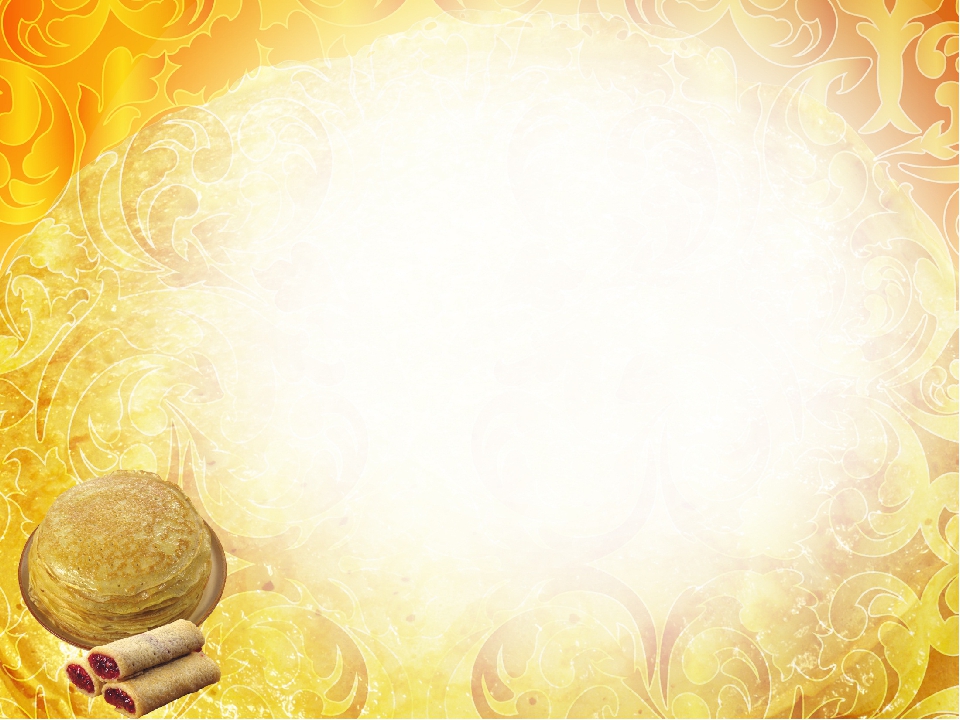 Изготовление  солнышек для украшения зала
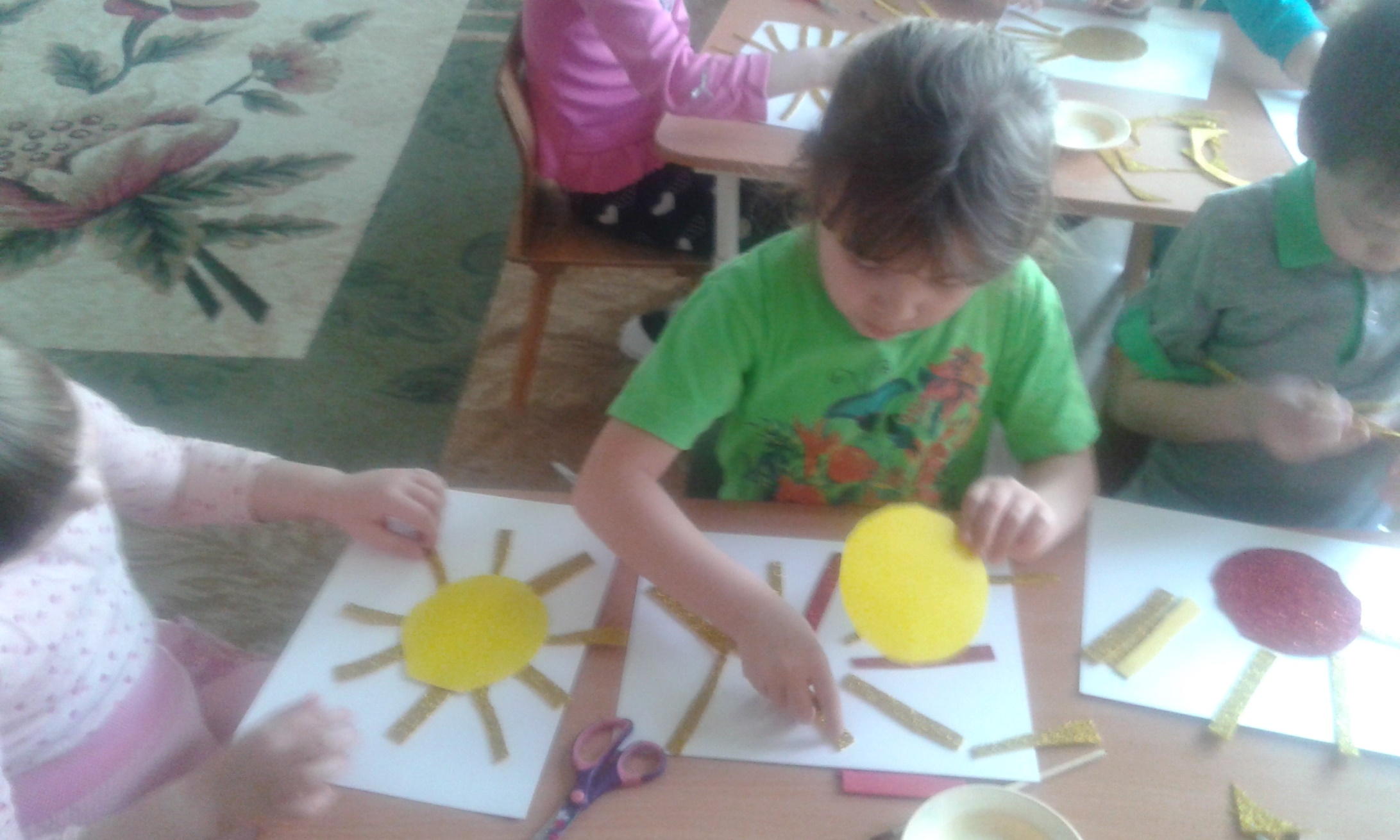 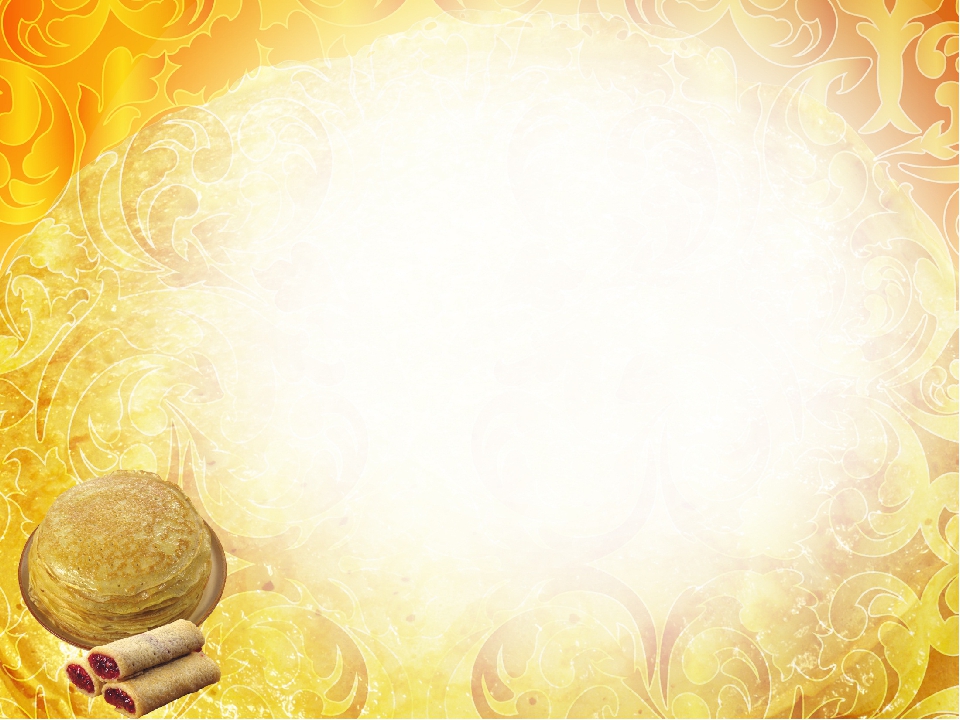 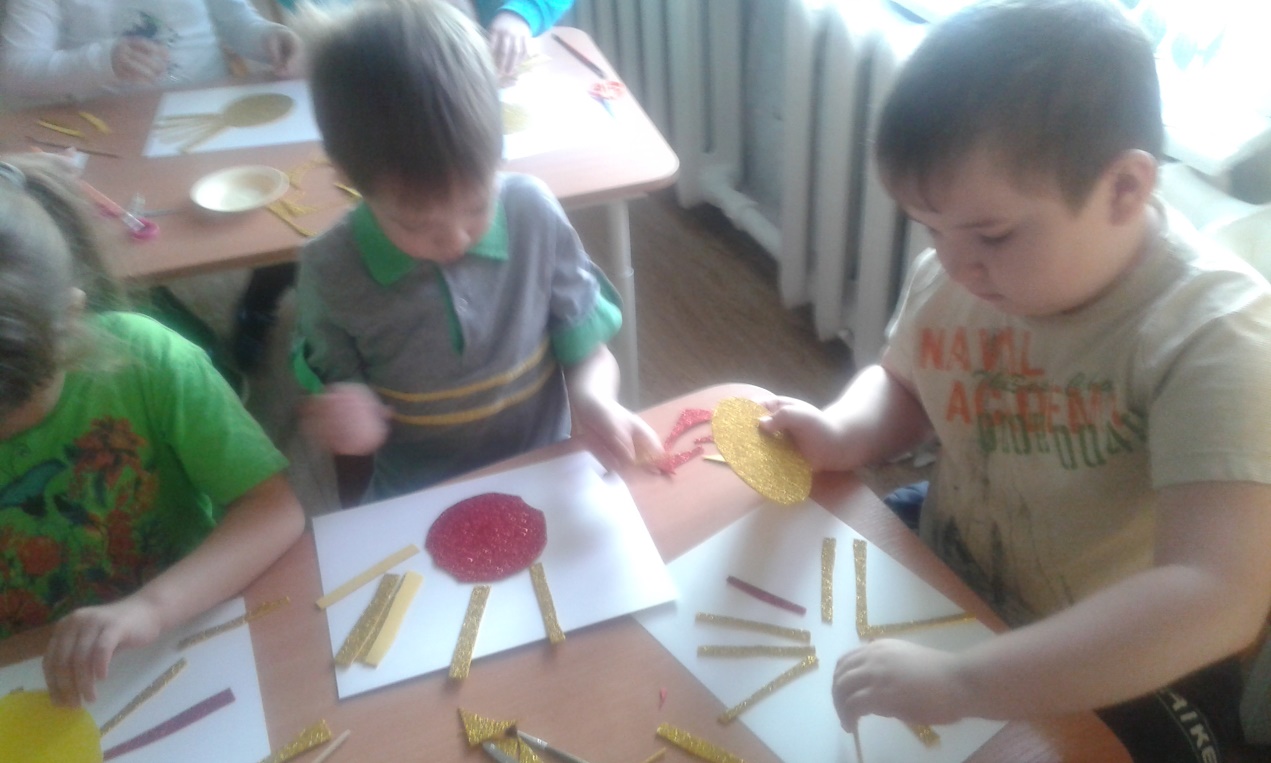 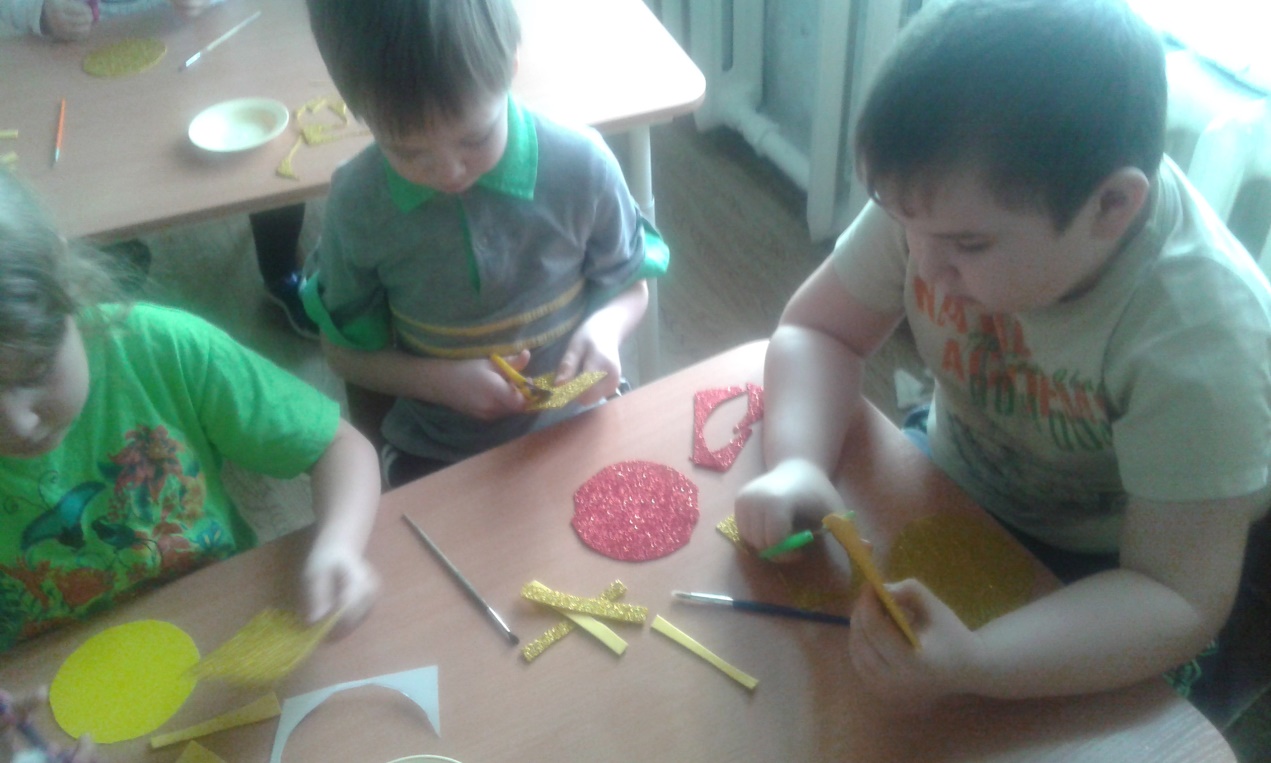 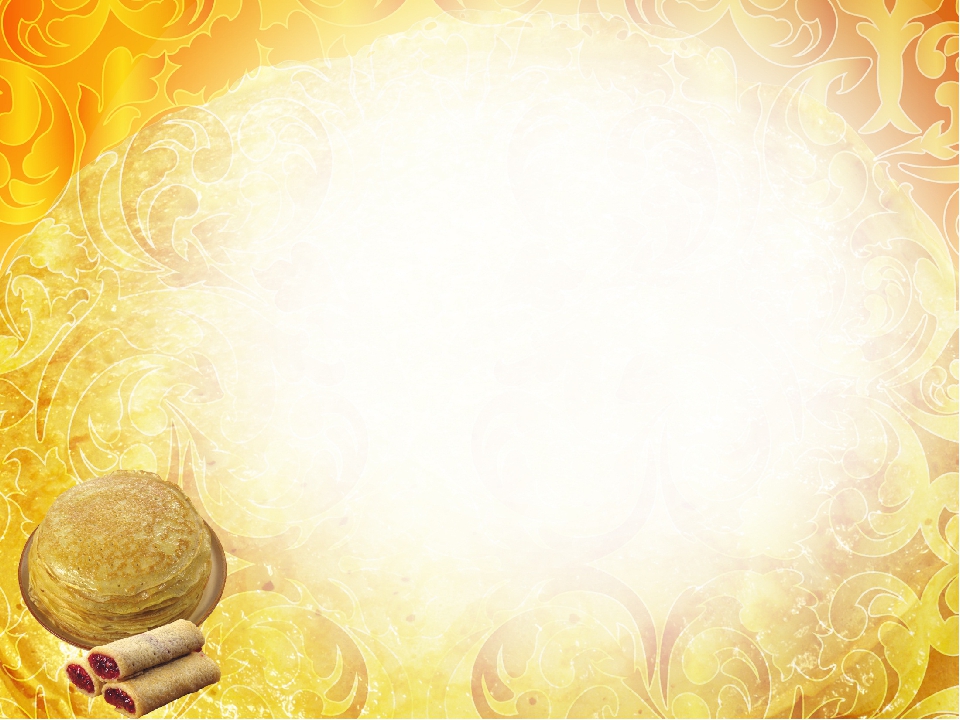 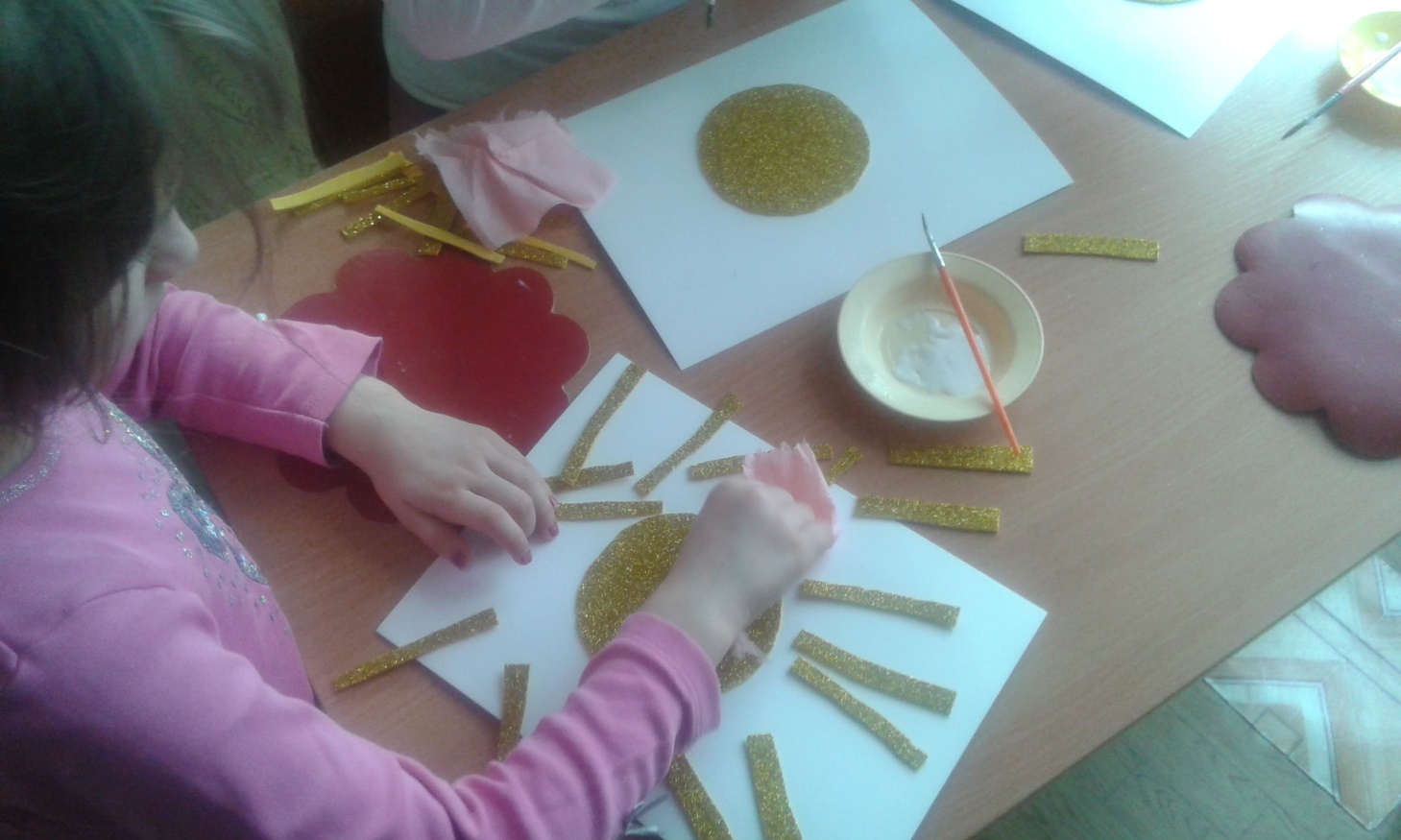 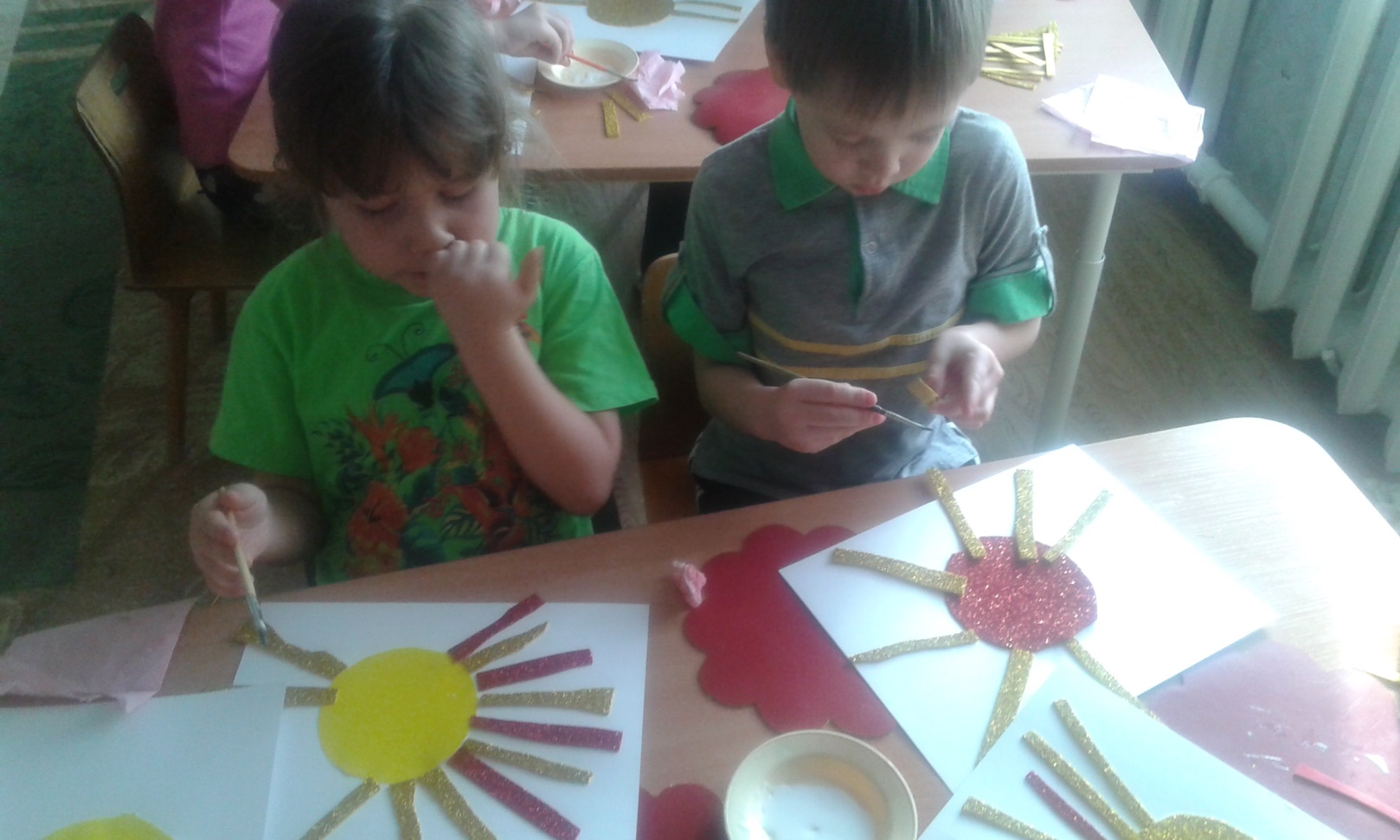 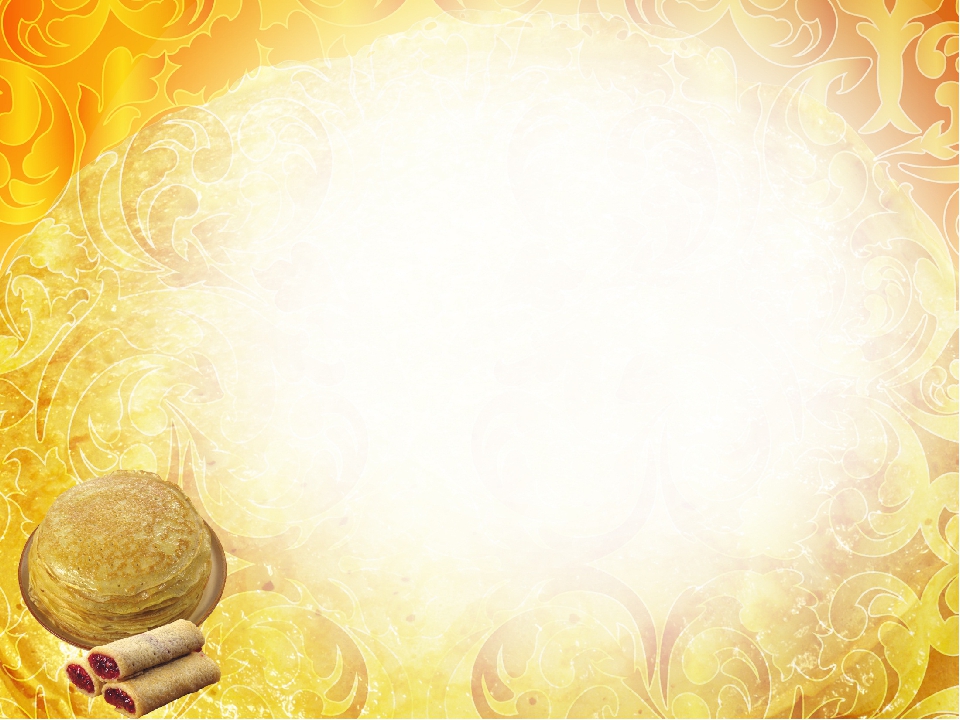 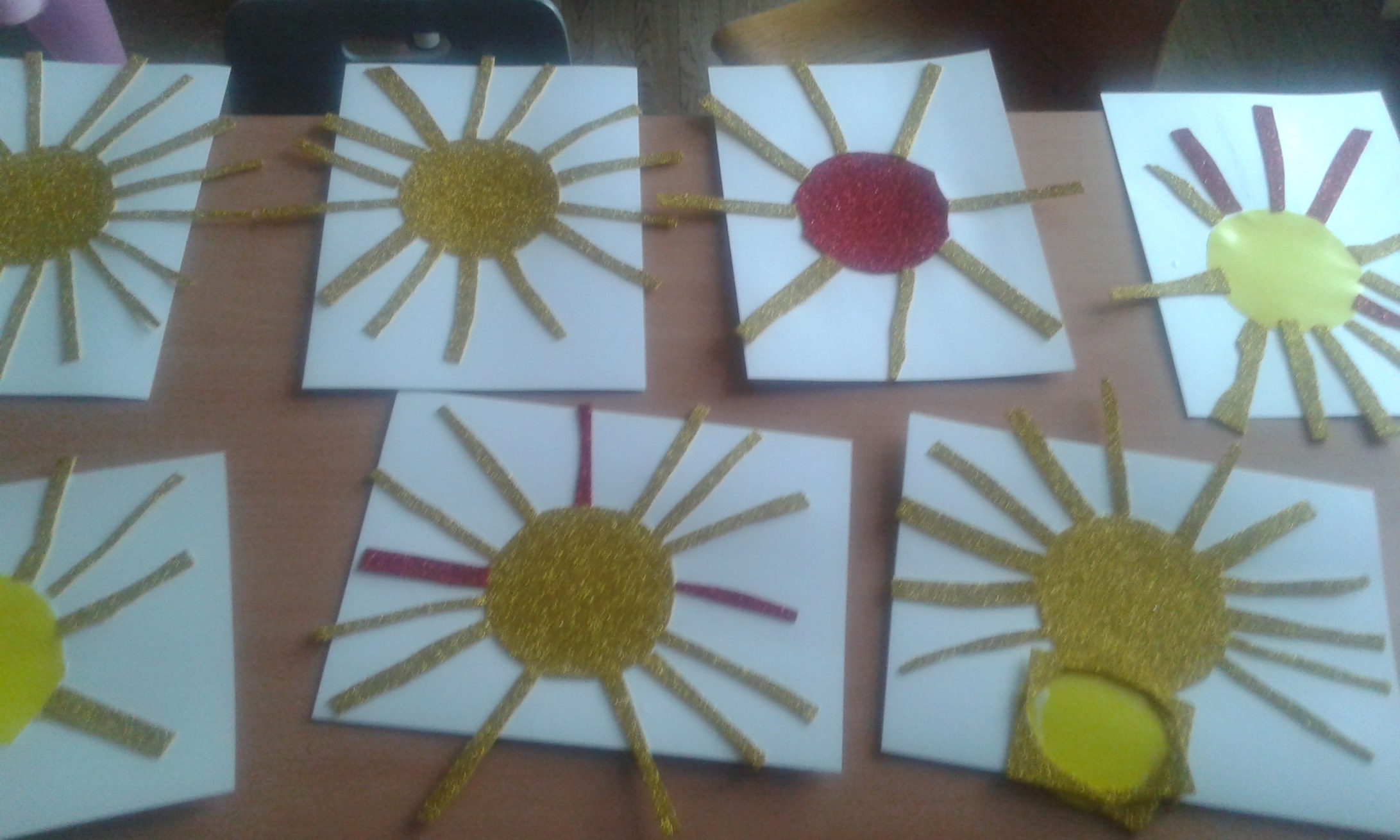 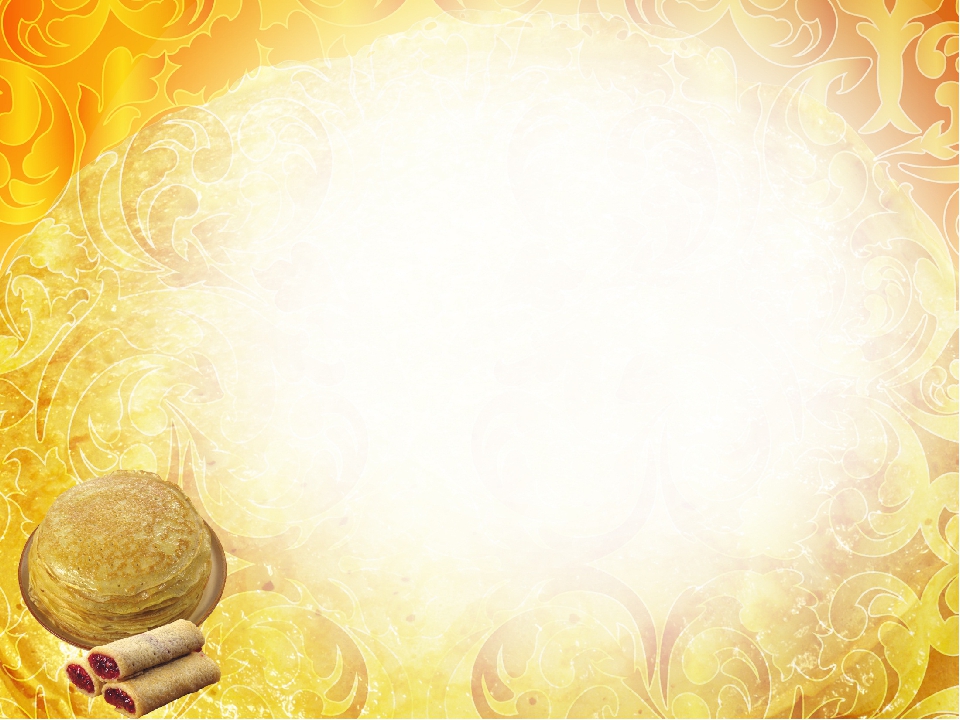 Желтый, круглый, ароматныйИ на вкус такой приятный!
Лепка блинов.
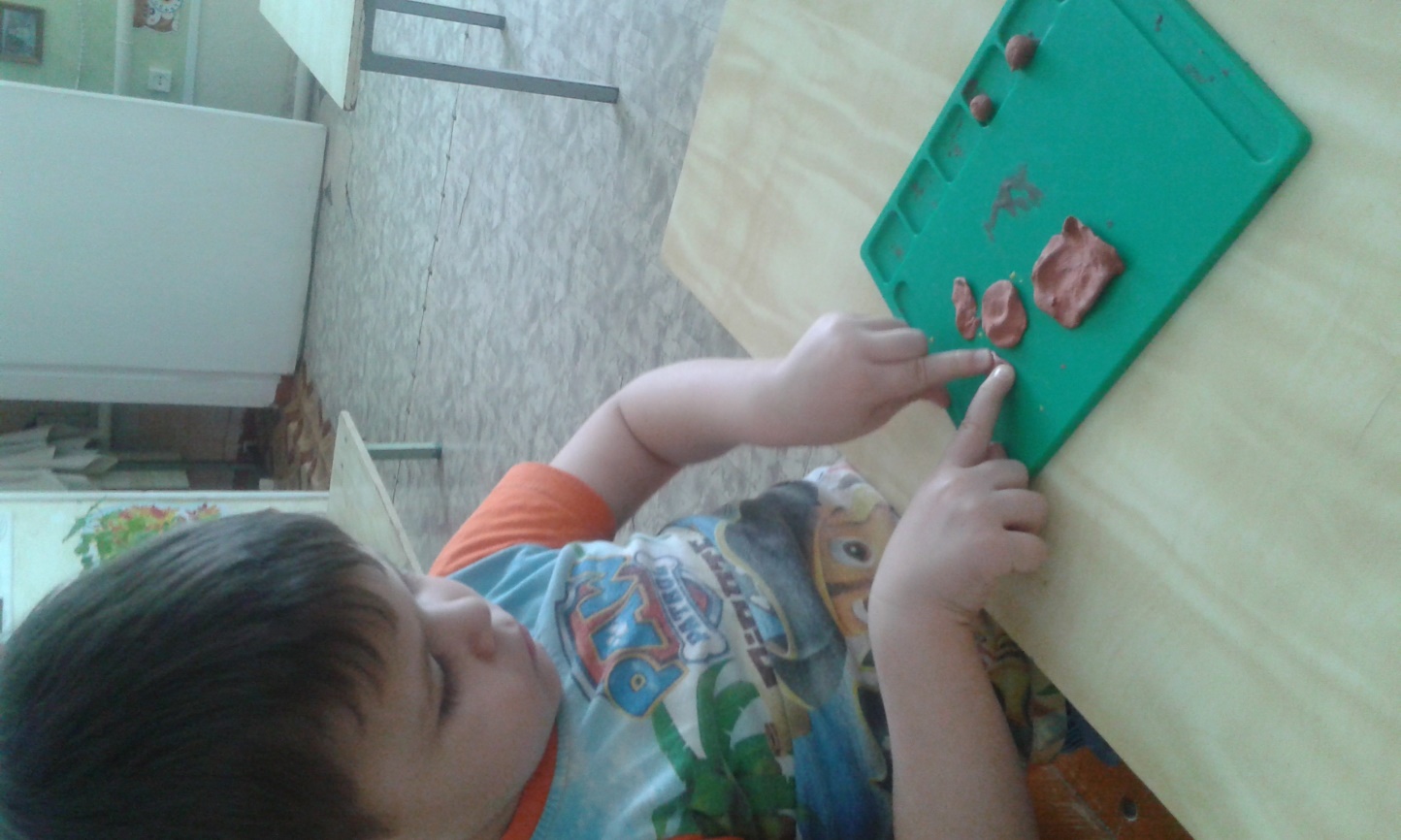 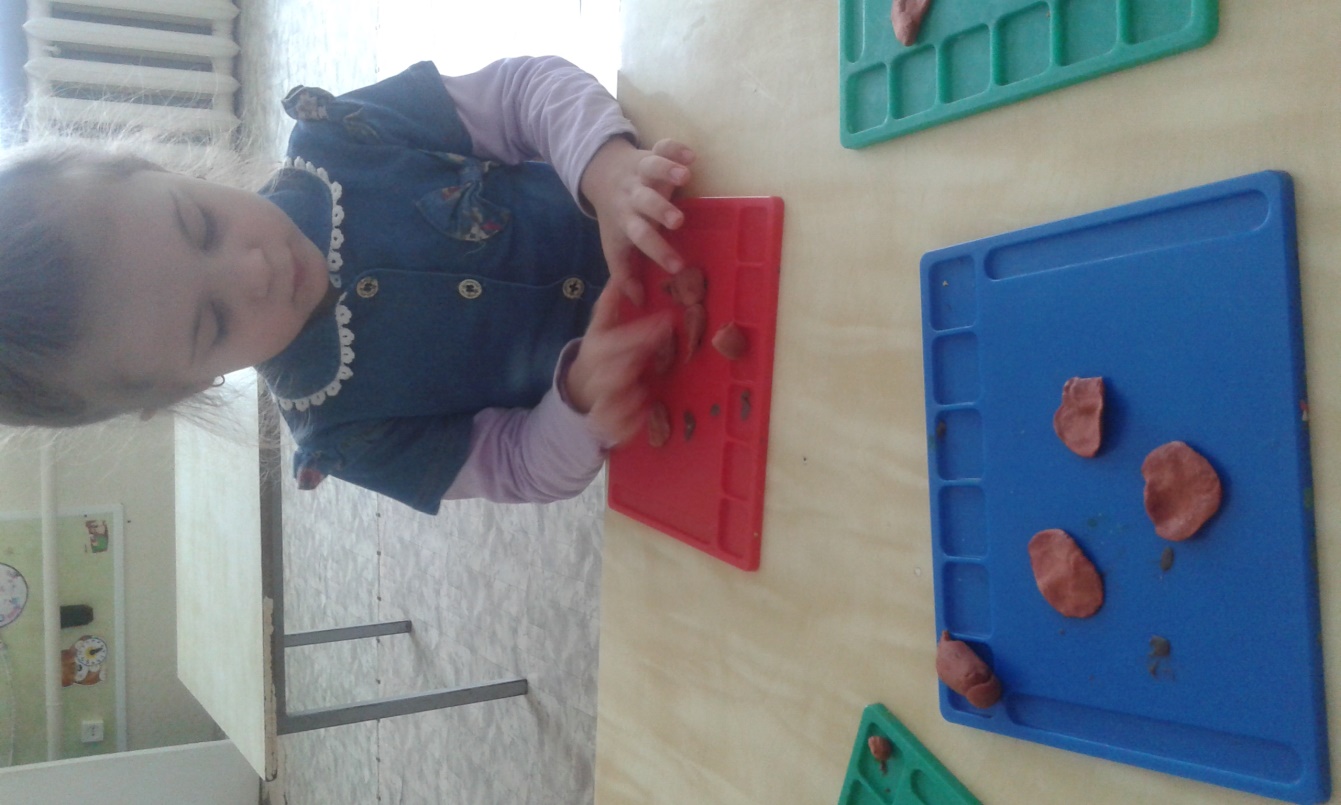 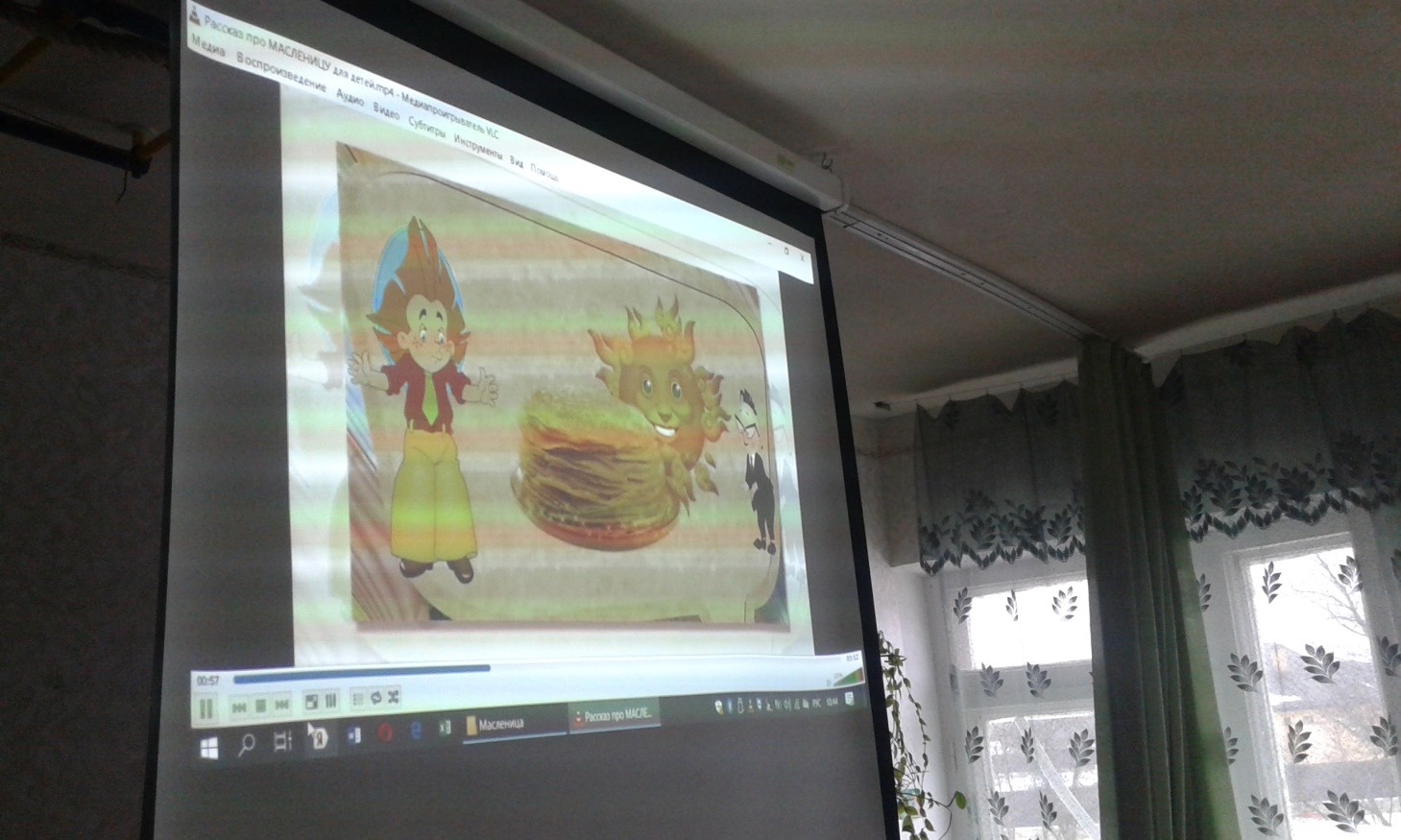 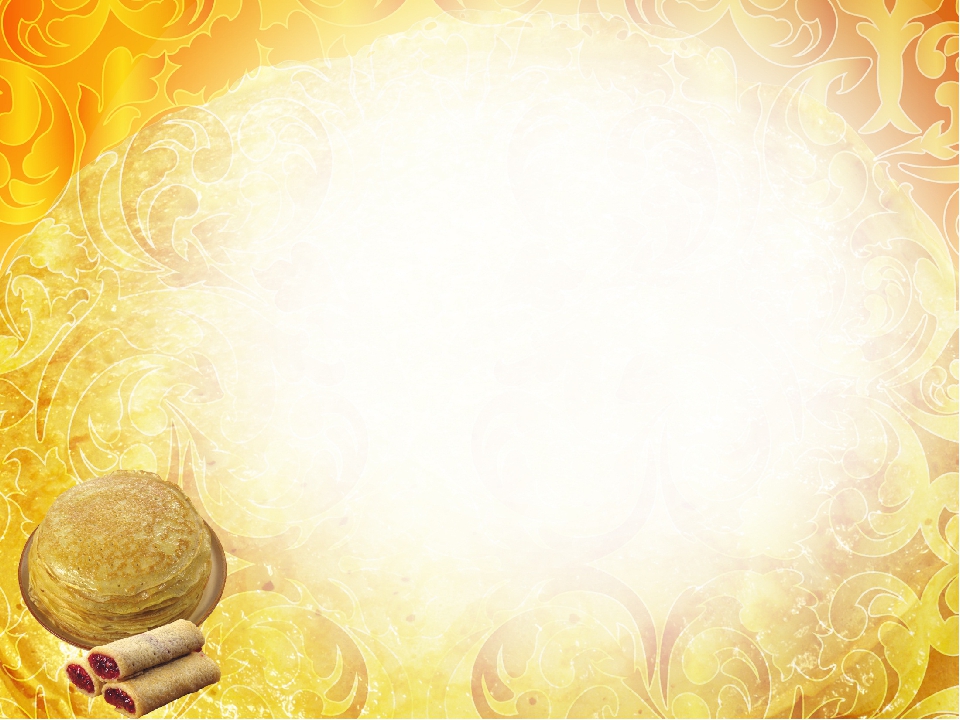 Беседа с просмотром
 презентации
«Что такое Масленица»
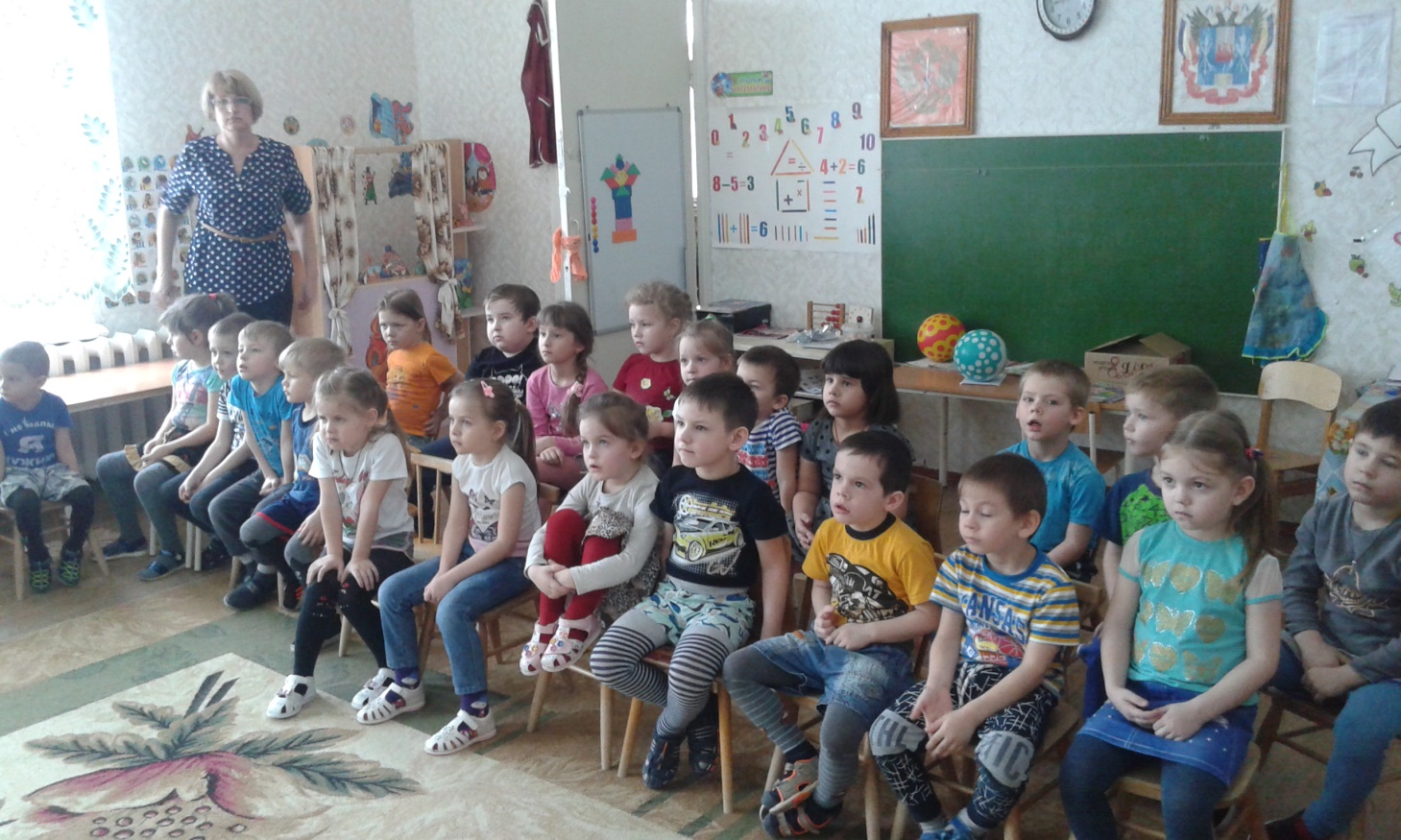 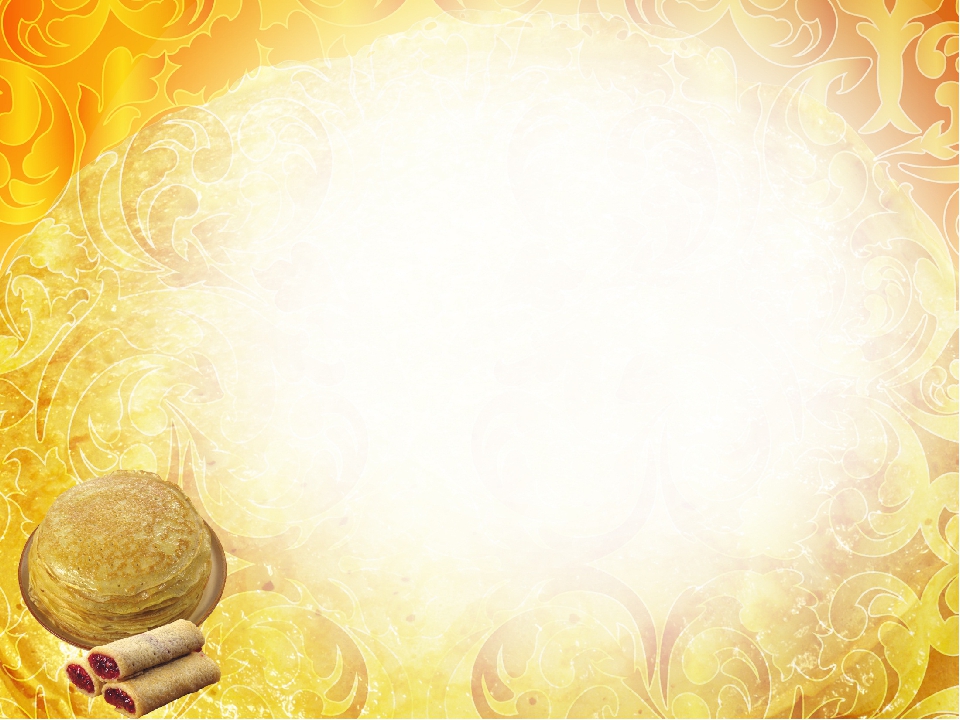 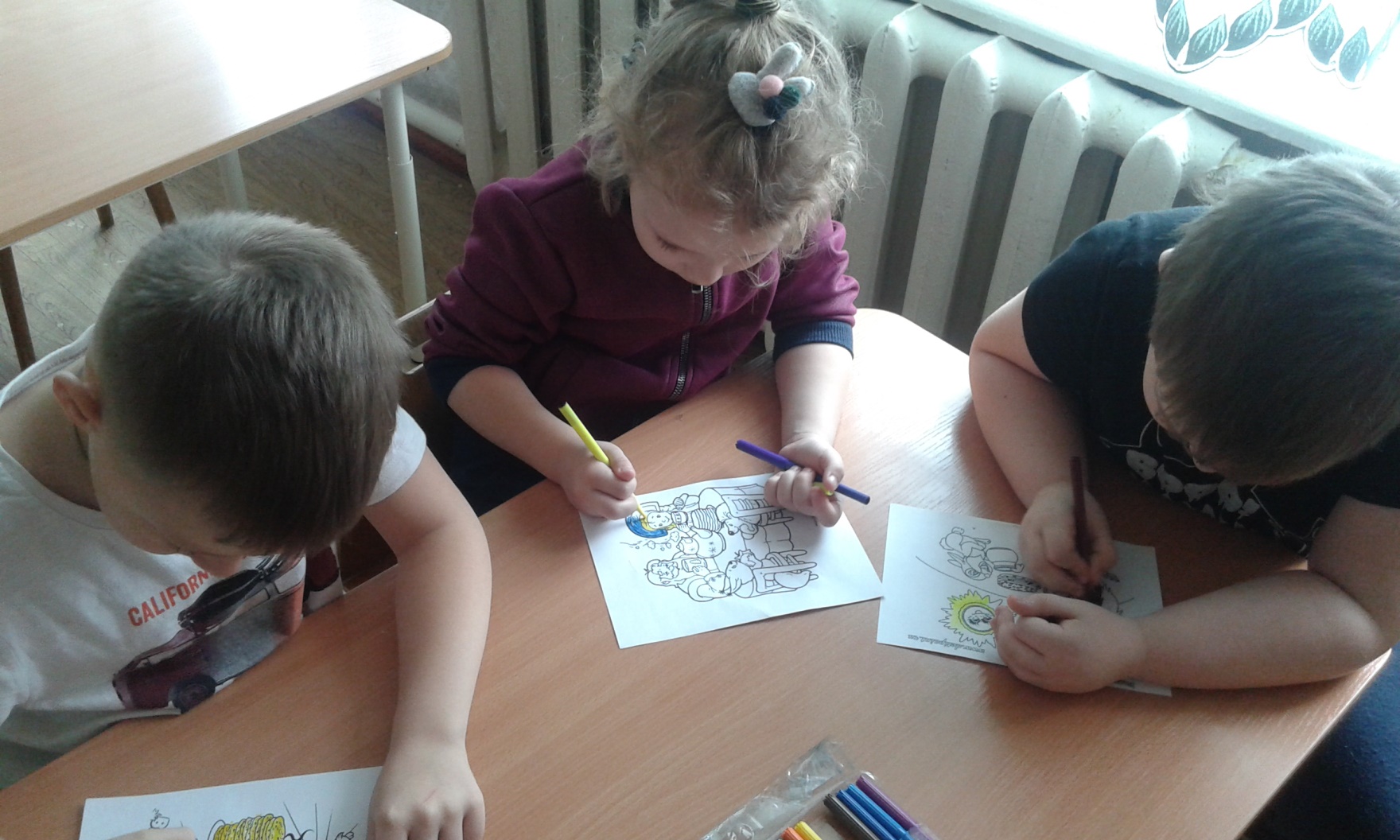 Раскраски для
 Масленицы
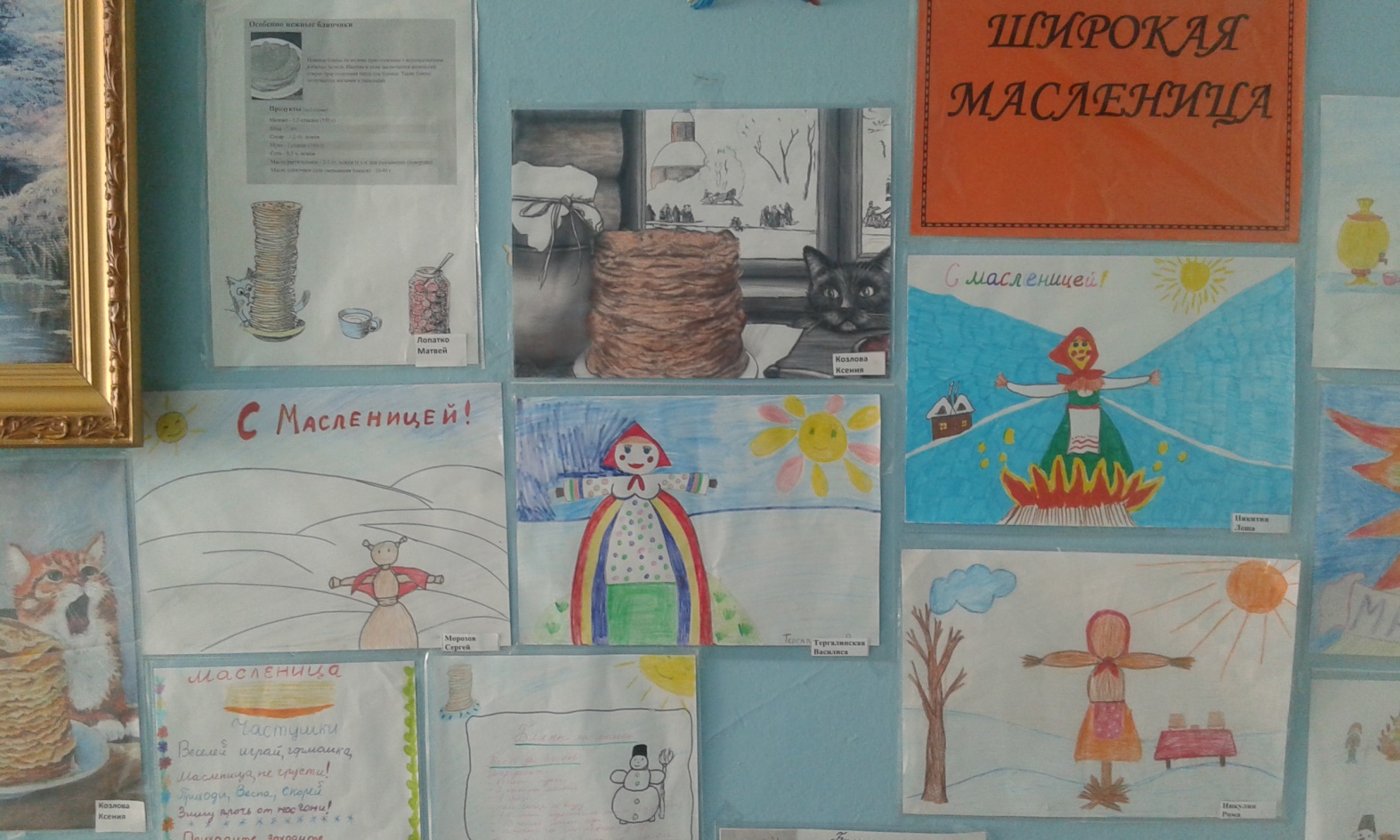 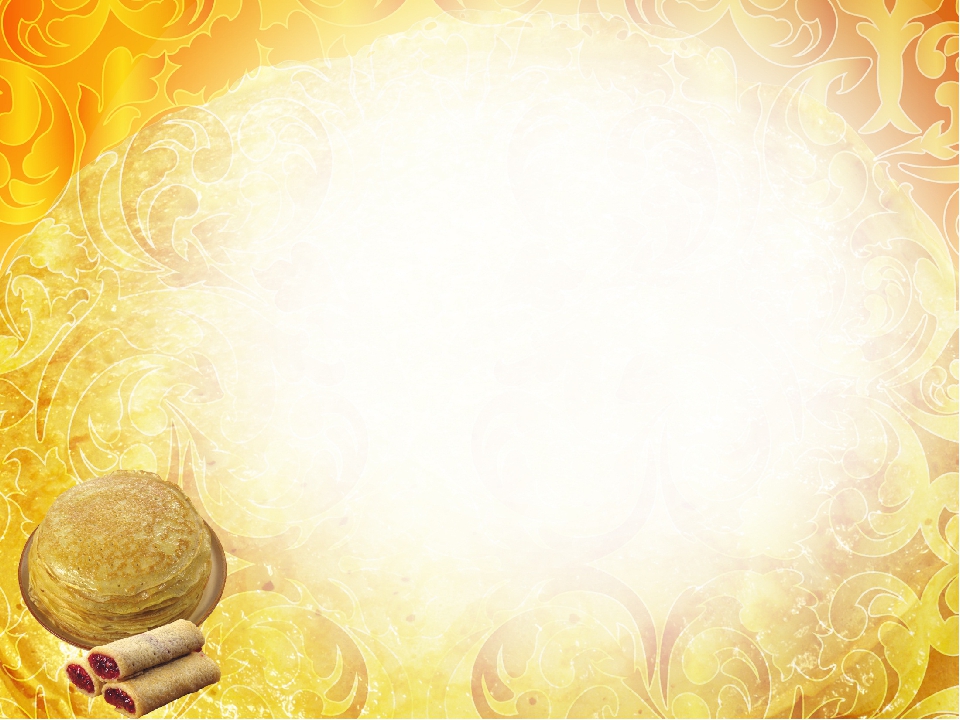 Выставка совместных работ
родителей и детей.
«Широкая Масленица»
Рецепты блинов с пословицами,
Игры и забавы на Масленицу.
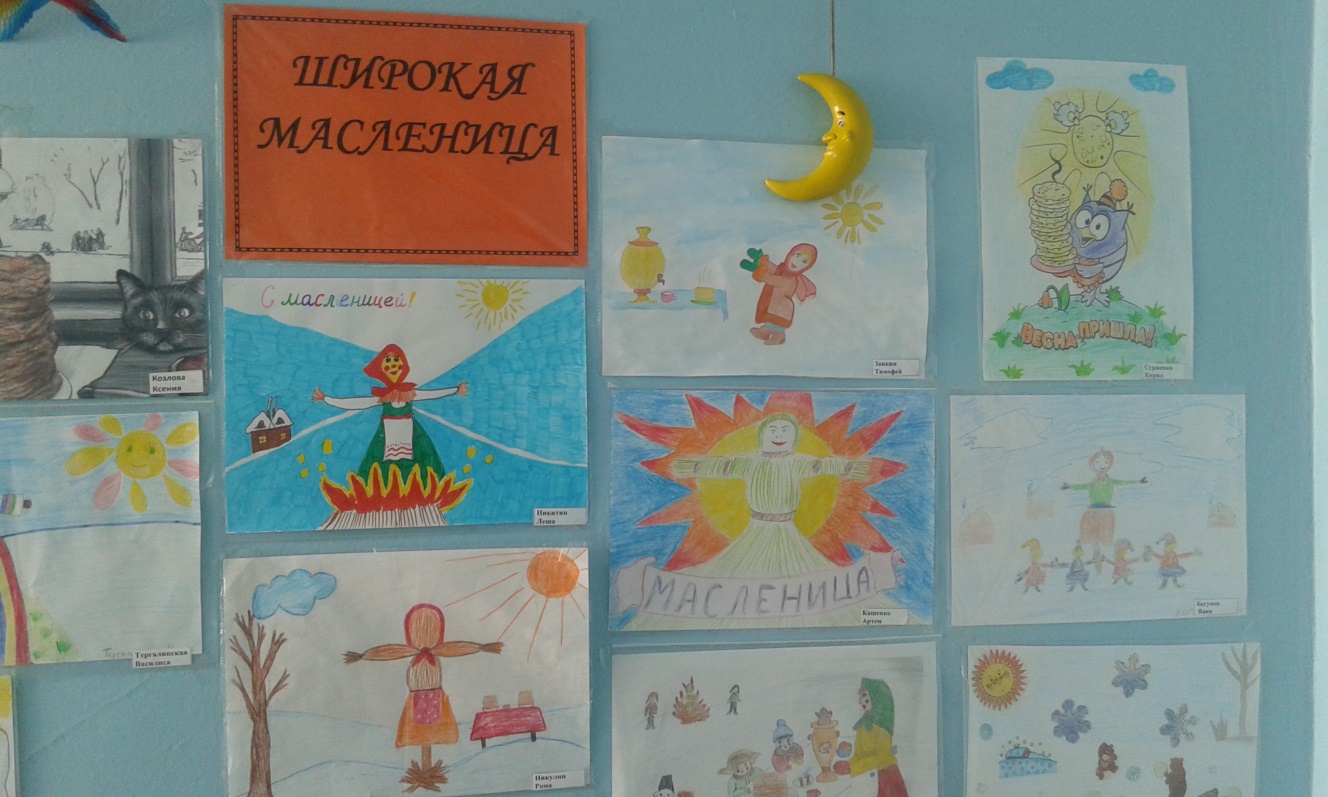 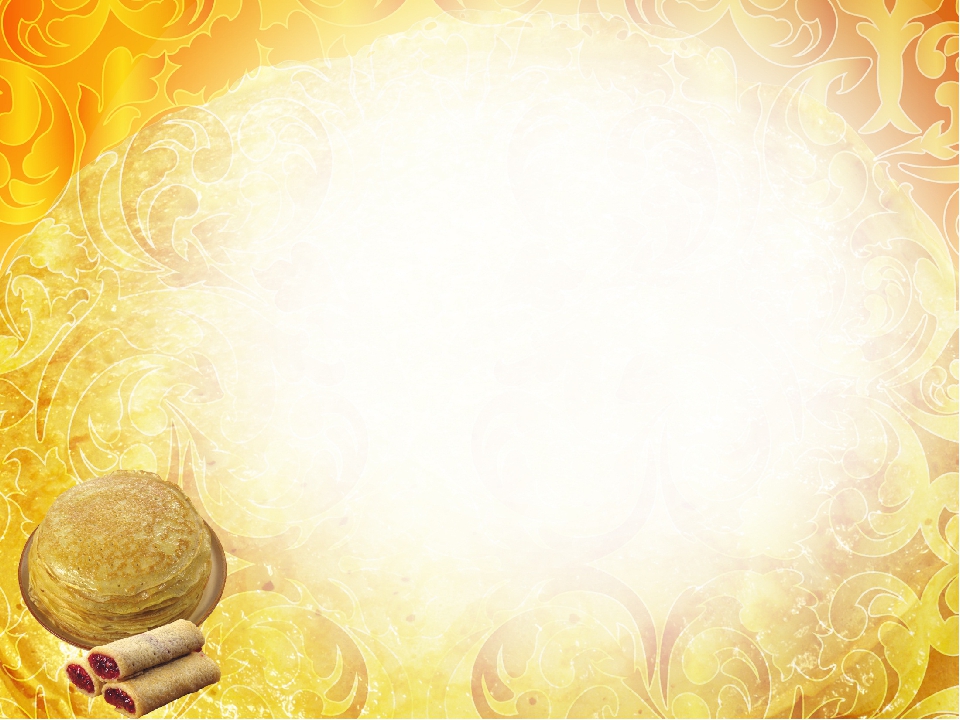 Как мы Масленицу провожали
Масленицу дорогую
Гостьюшку годовую
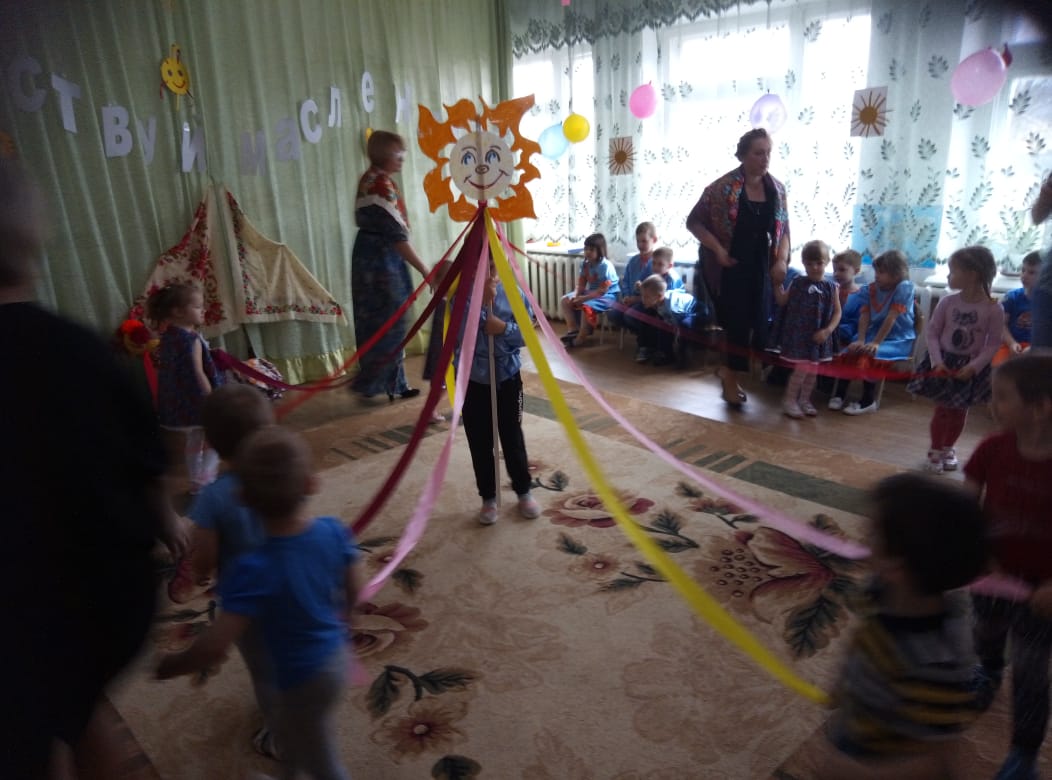 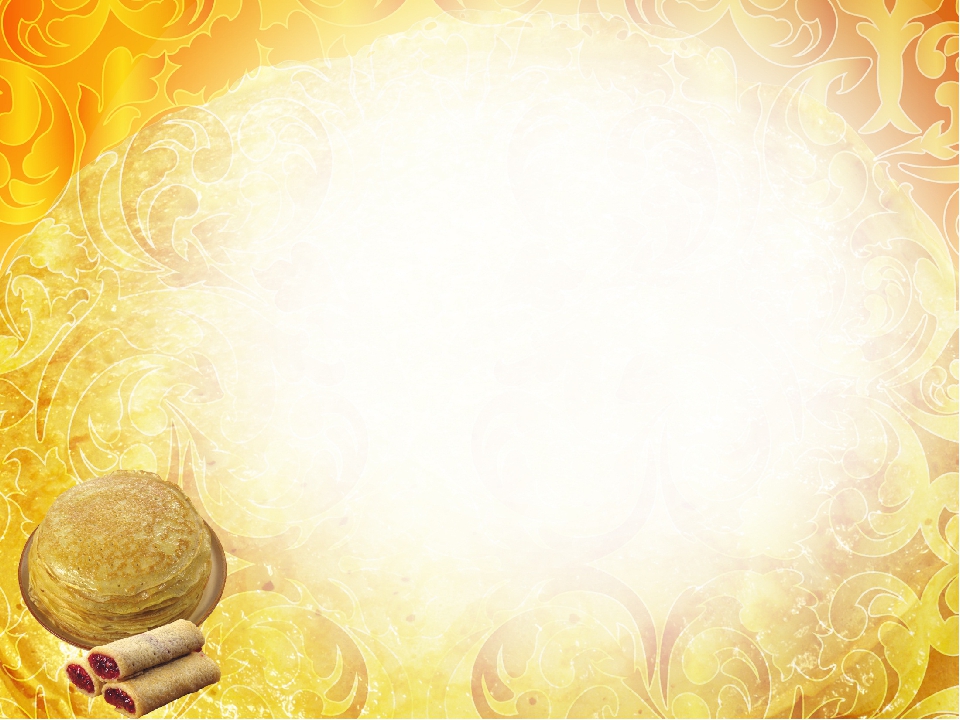 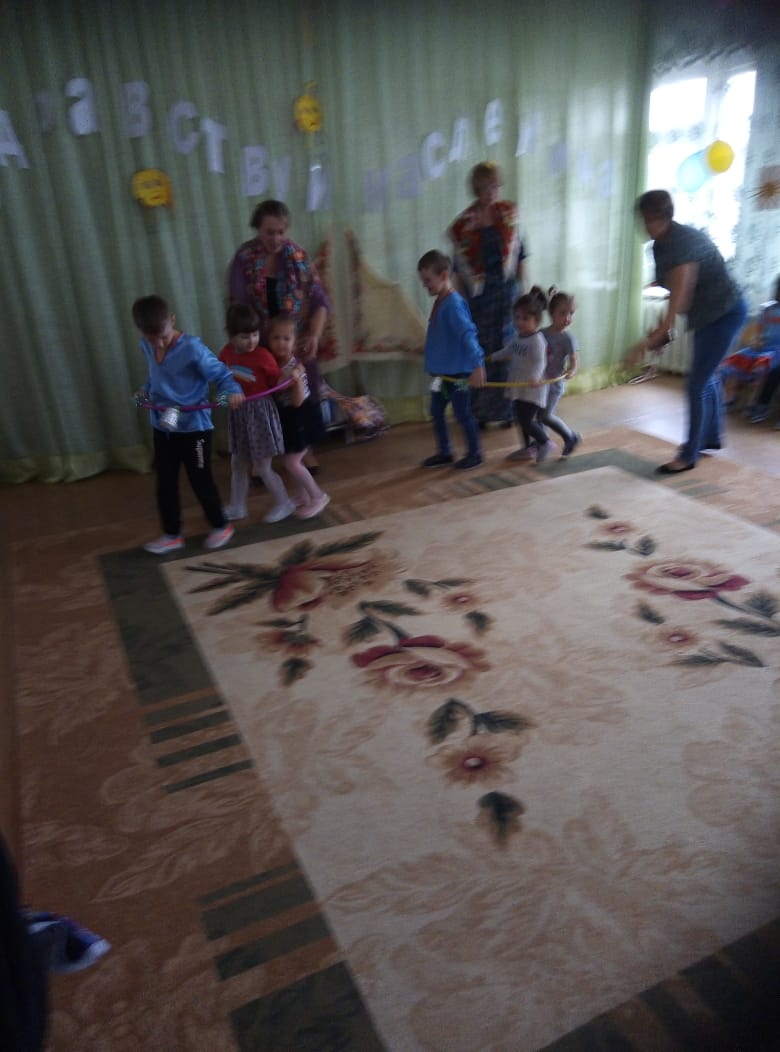 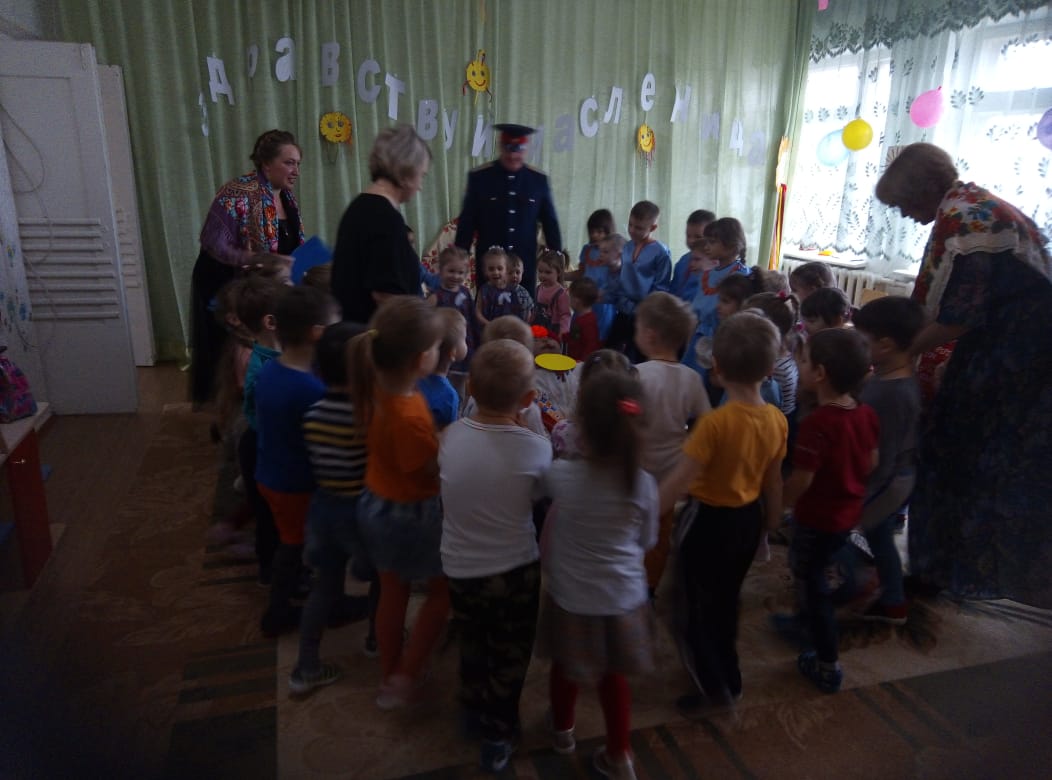 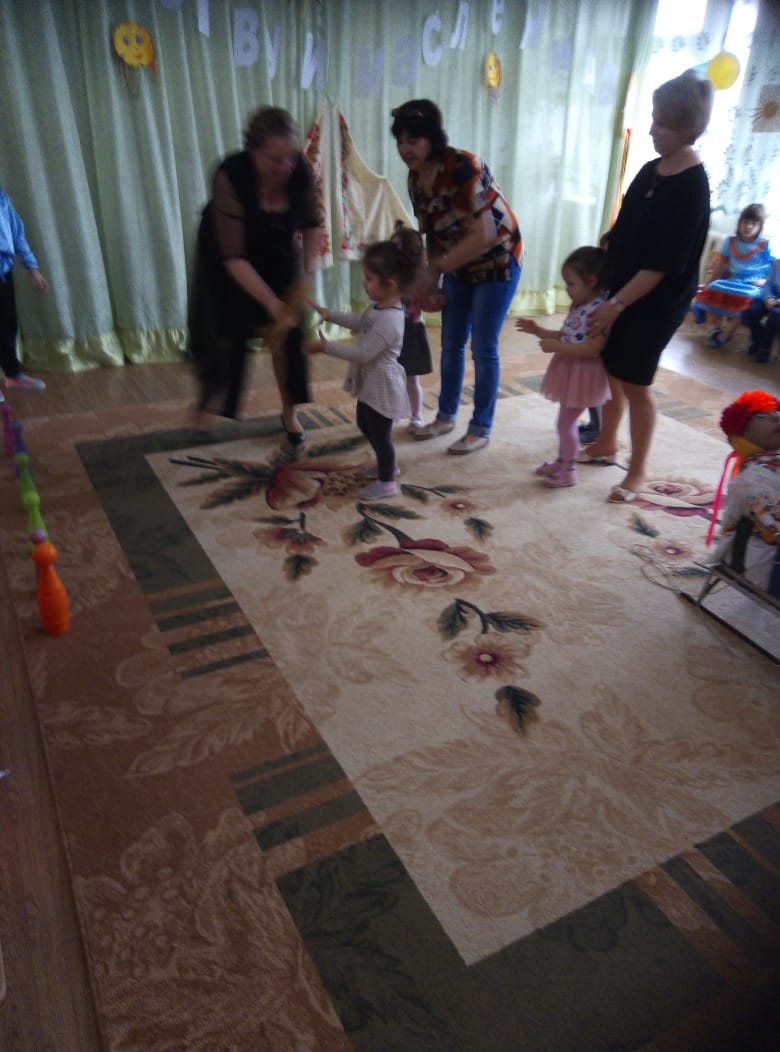 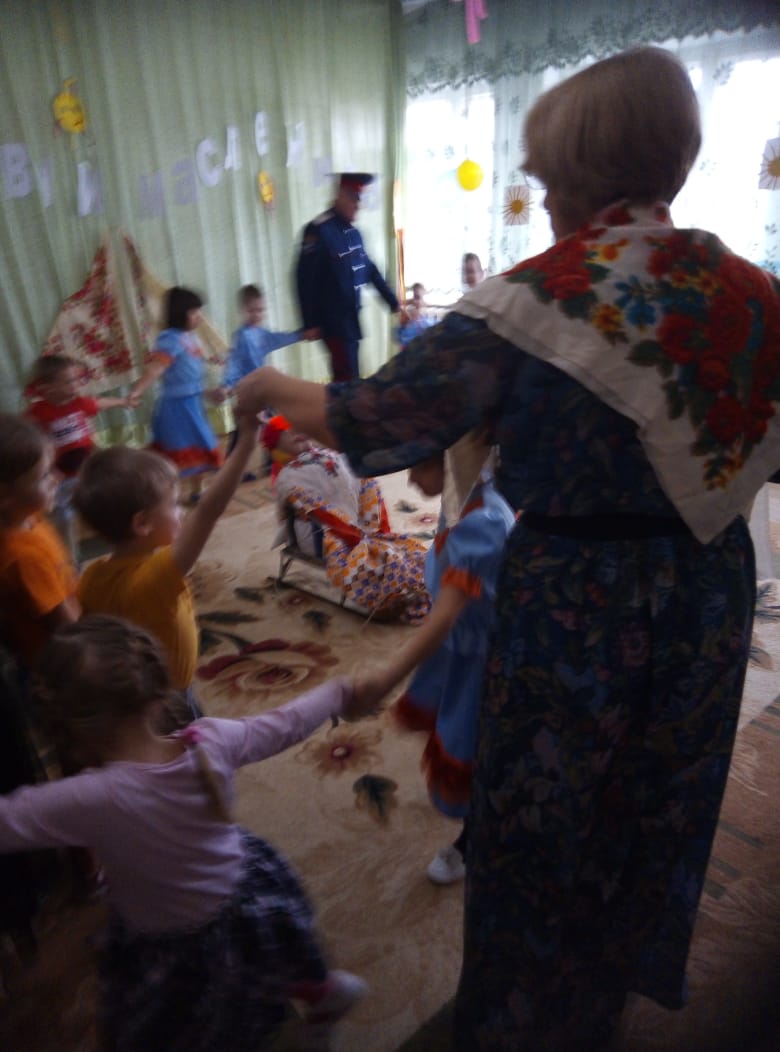 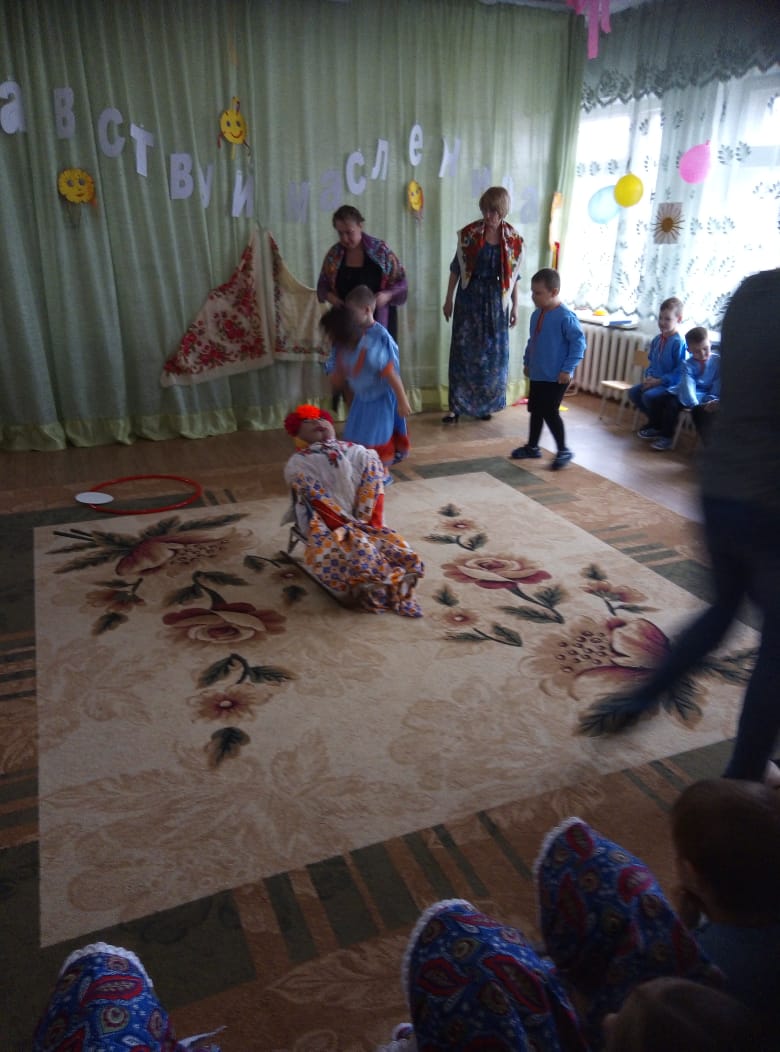 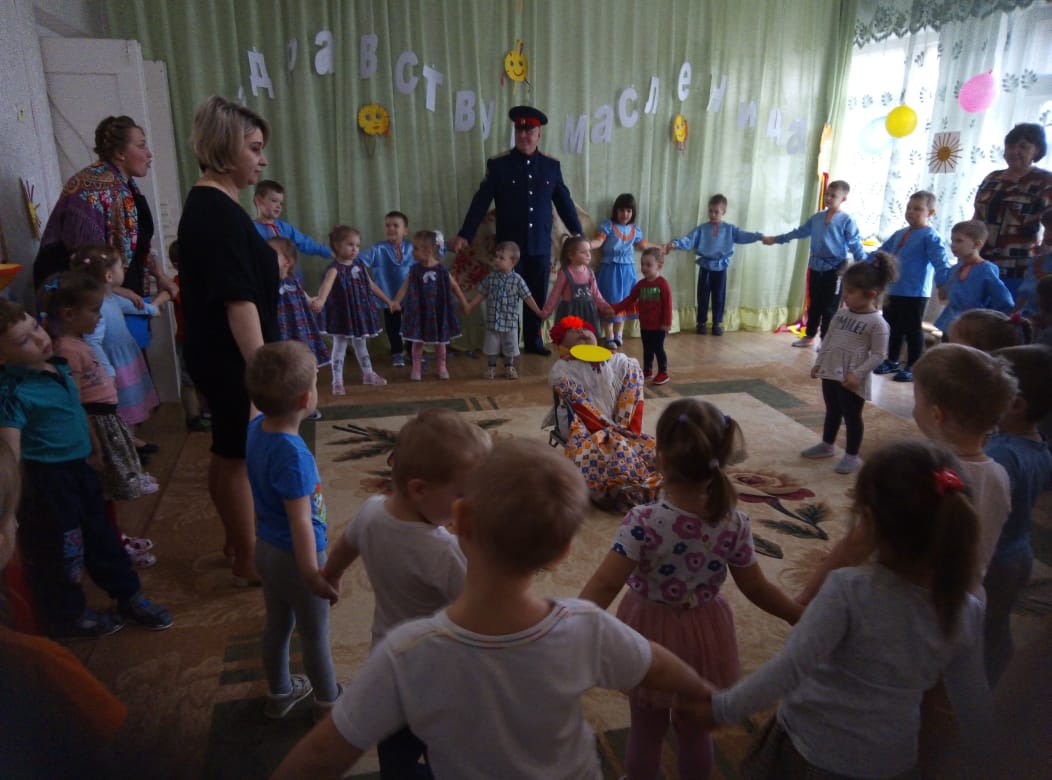 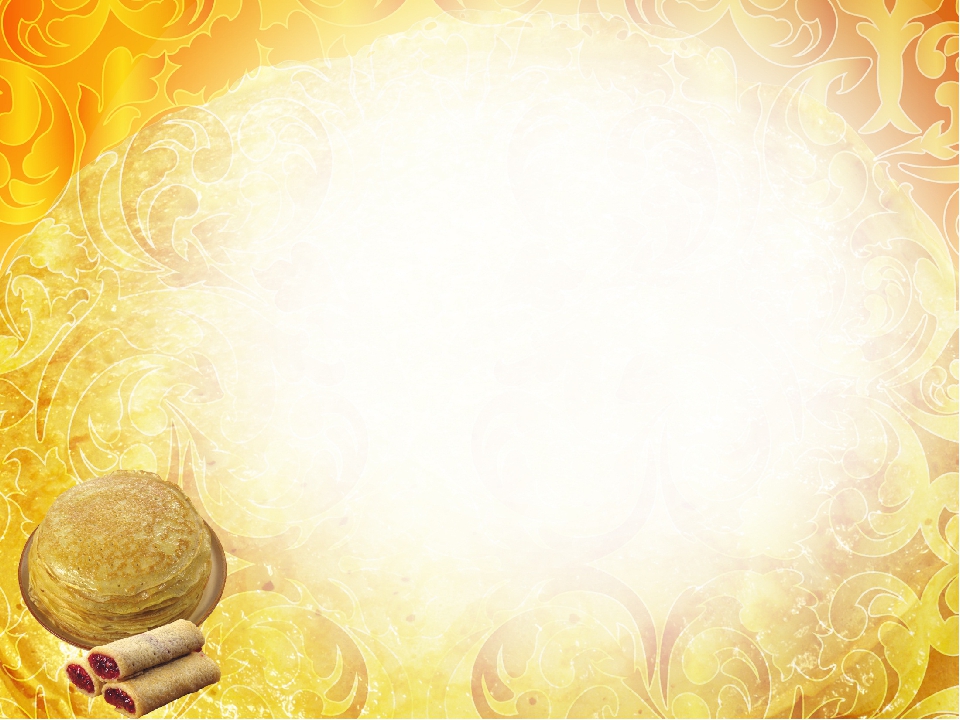 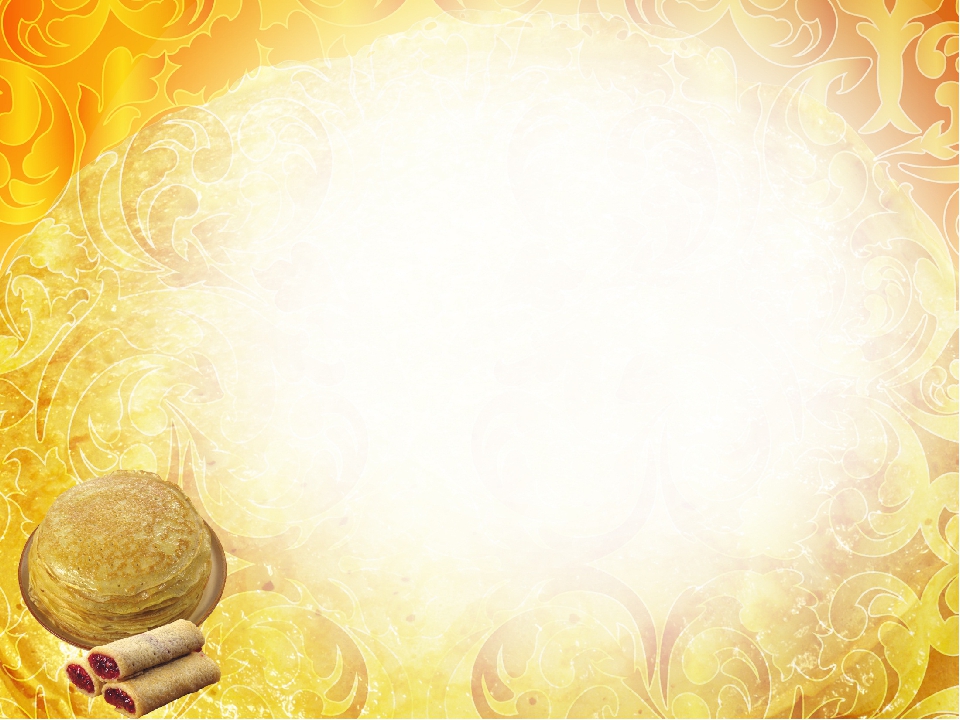 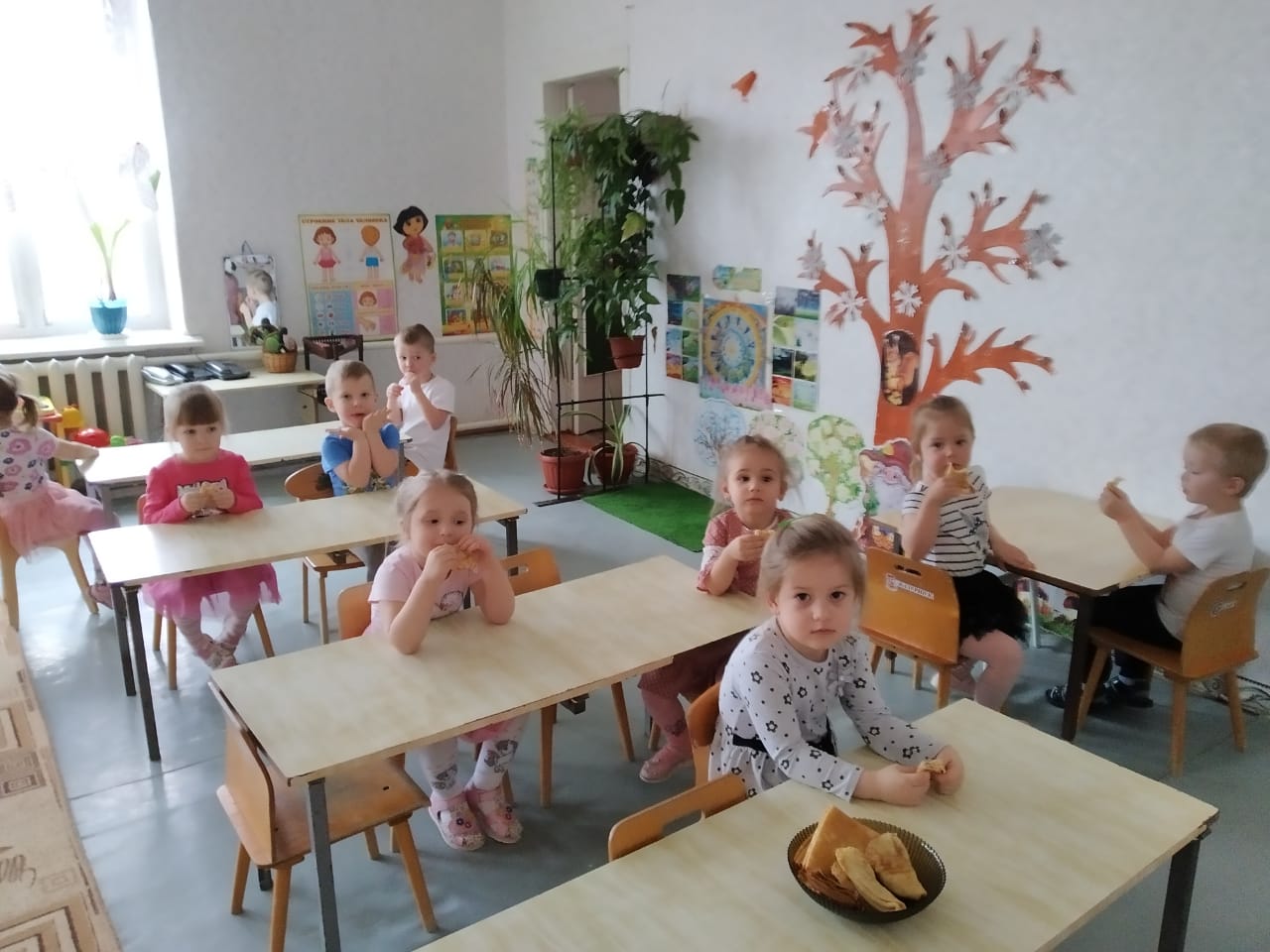 Приходите в гости к намКо горячим, ко блинам.Масленка, масленка,Широкая масленка!
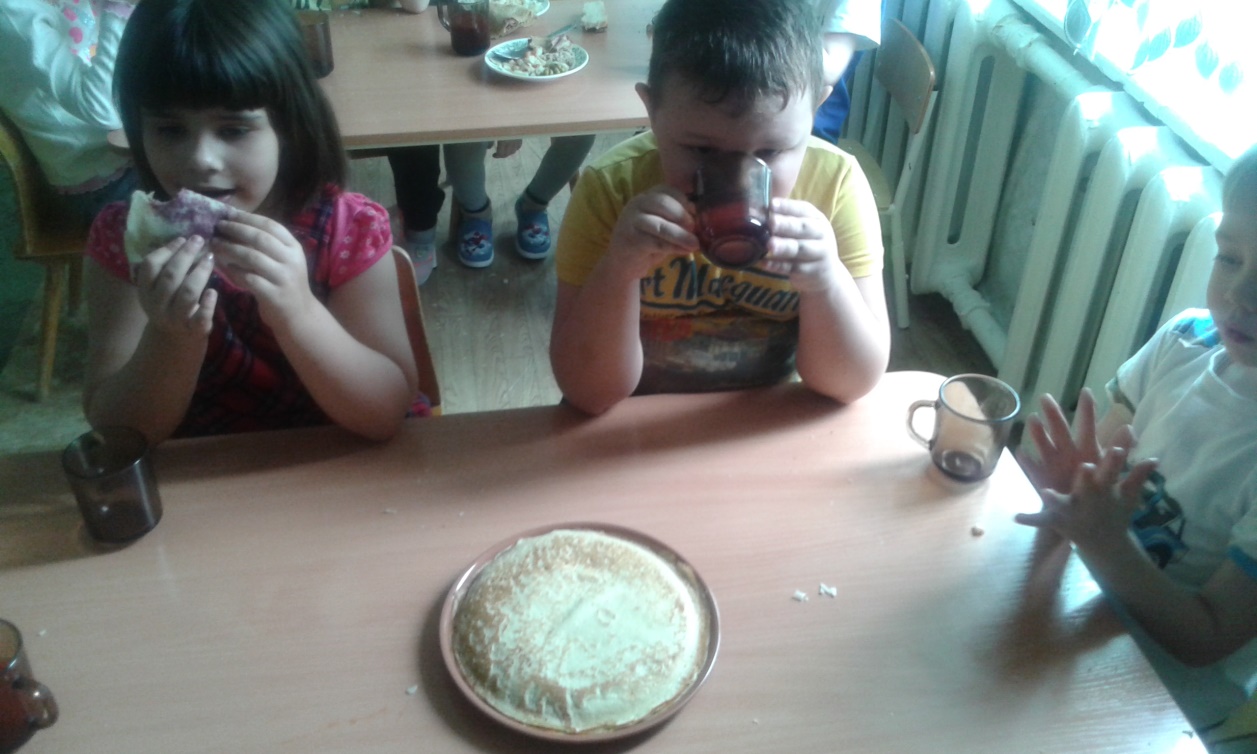